The Waiting Period
Accurate and Timely Payment of Workers’ Compensation Benefits
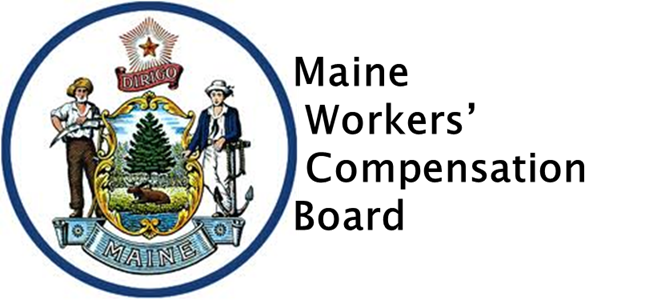 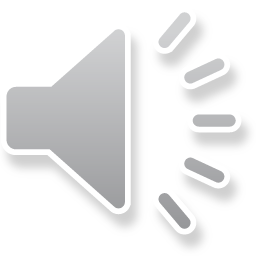 Office of Monitoring, Audit and Enforcement

Aug 2023
Section 204: Waiting period; when compensation becomes payable
Compensation for incapacity to work is not payable for the first 7 days (exception – Firefighters)

 Total incapacity – waiting period met after 7 consecutive days (regardless of wage loss). 

 In a broken period of incapacity, the waiting period may be determined by wages lost, or by benefits lost.
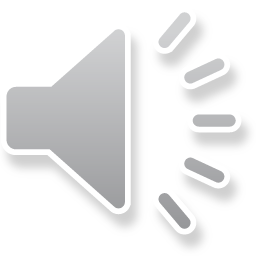 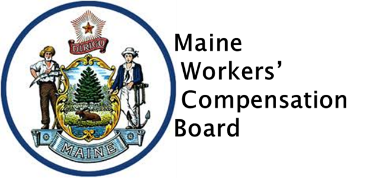 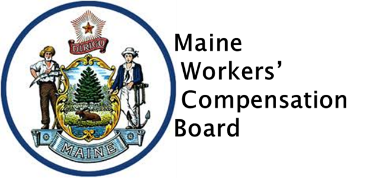 Office of Monitoring, Audit and Enforcement
Waiting period When compensation payable
AWW Method
 Waiting period is met when the injured employee loses earnings equal to the employee’s pre-injury AWW.

Comp Rate Method
 Waiting period is met when the injured employee’s accrued weekly benefits are equal to the employee’s WCR.

 The first day of compensability (MOP box 22) is the first day lost earnings exceed AWW (AWW method), or first day accrued benefits exceed WCR (Comp Rate method).
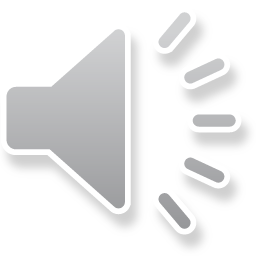 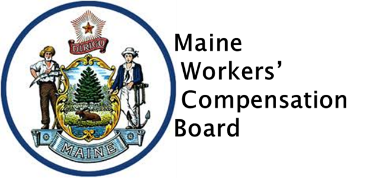 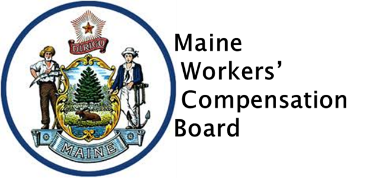 Office of Monitoring, Audit and Enforcement
Waiting Period When Compensation Payable
In a broken period of incapacity, it is acceptable to use the last day of the pay week in which the waiting period is exceeded as the first day of compensability (MOP box 22).

 The waiting period is payable when lost earnings have exceeded 2 x AWW (AWW method), or accrued benefits exceed 2 x WCR (Comp Rate method).  

When incapacity continues for more than 14 days, compensation is allowed from the date of incapacity.
	- Must pay the waiting period.
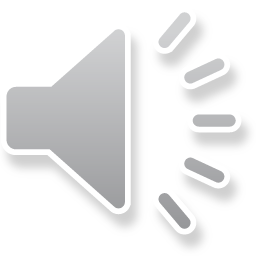 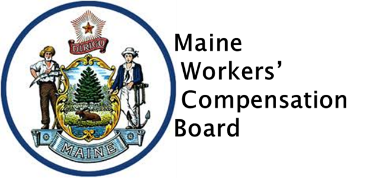 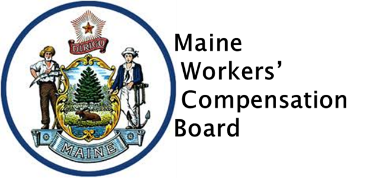 Office of Monitoring, Audit and Enforcement
Waiting Period When Compensation Payable
Example: 

DOI 3/14/19 – RTW limited duty
Pay period Sunday – Saturday
Pre-injury AWW $750 / WCR $500.00
Post-injury actual earnings $450 / WCR $300.00
Partial rate = ($750.00 - $450.00) x 2/3 = $200.00
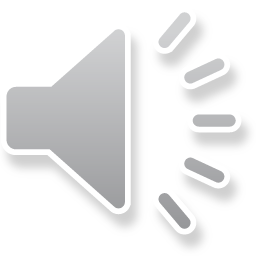 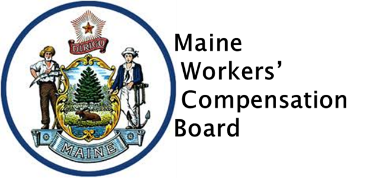 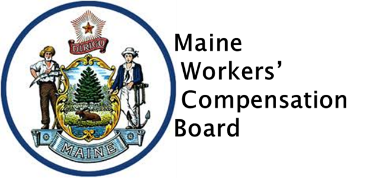 Office of Monitoring, Audit and Enforcement
Waiting Period - When Compensation Payable (AWW Method)
AWW=$750.00  WCR=$500.00
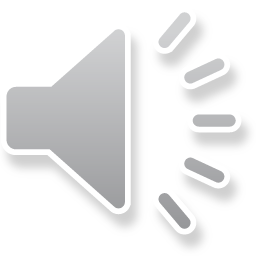 First day of compensability (MOP Box 22): 4/2/19
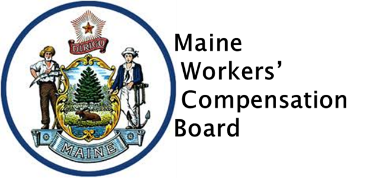 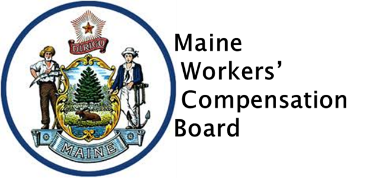 Office of Monitoring, Audit and Enforcement
Waiting Period - When Compensation Payable (WCR Method)
AWW=$750.00  WCR=$500.00
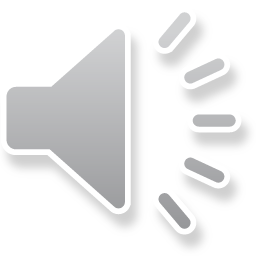 First day of compensability (MOP Box 22): 4/2/19
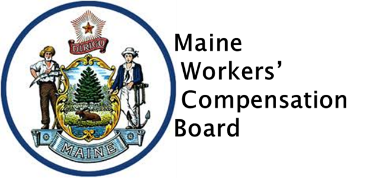 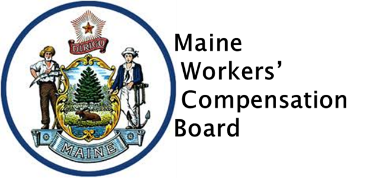 Office of Monitoring, Audit and Enforcement
Waiting Period – When Payable (AWW Method)
AWW $750.00 - 2 x AWW $1500.00
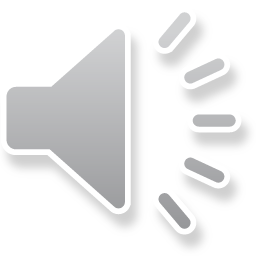 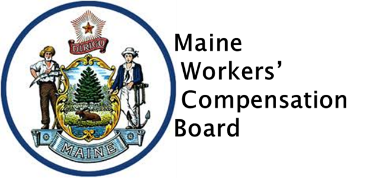 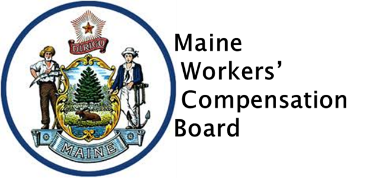 Office of Monitoring, Audit and Enforcement
Waiting Period – When Payable (WCR Method)
WCR $500.00 - 2 x WCR $1000.00
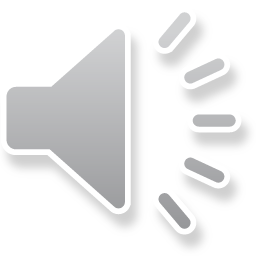 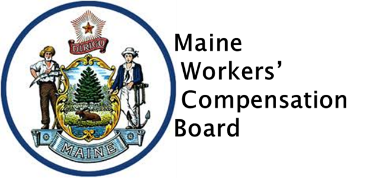 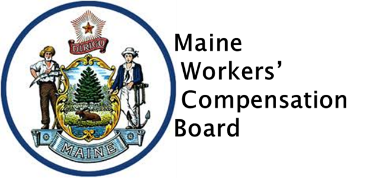 Office of Monitoring, Audit and Enforcement